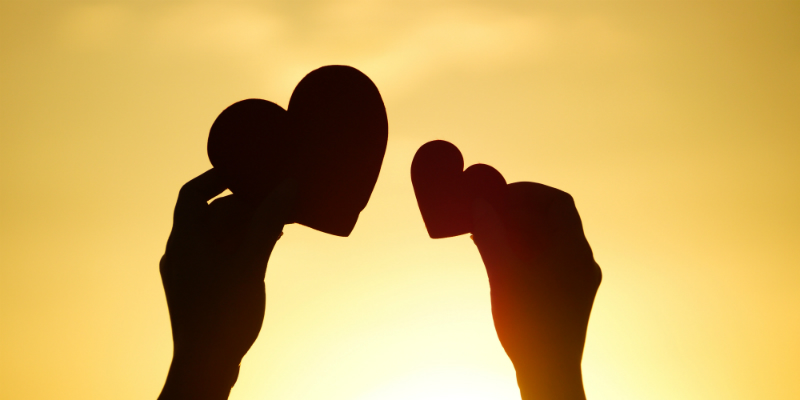 國中生愛情講義
八年級下學期 愛情單元
少年孔劉的煩惱
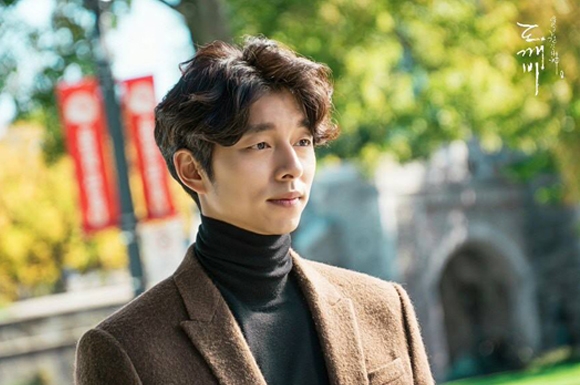 女生喜歡的男生特質TOP10
01、幽默
02、體貼
03、溫柔
04、負責
05、帥
06、運動型
07、沉穩
08、上進認真
09、大方有正義感
10、誠實熱心助人
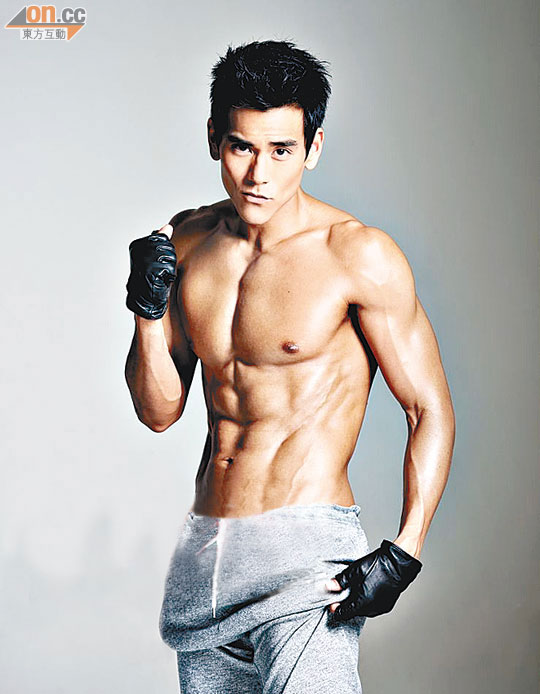 男生喜歡的女生特質TOP10
01、體貼溫柔
 02、可愛漂亮
 03、有氣質
 04、活潑
 05、善解人意
 06、開朗
 07、熱心助人
 08、大方不做作
 09、善良有愛心
 10、不八卦聊是非
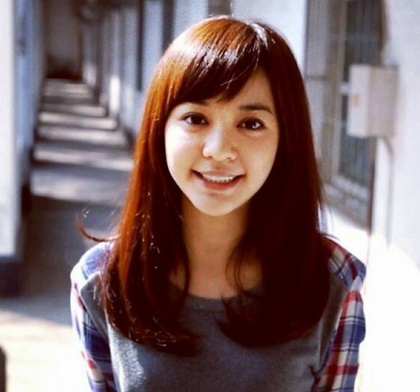 愛情譬喻法(一)
※請你運用國文能力和想像力，完成:

     愛情像‧ ‧ ‧(水果)，因為‧ ‧ ‧(原因)。
愛情譬喻法
範例:

→愛情像 草莓，

→因為 外表熱情如火，嘗起來酸酸甜甜的，像是初戀的滋味。
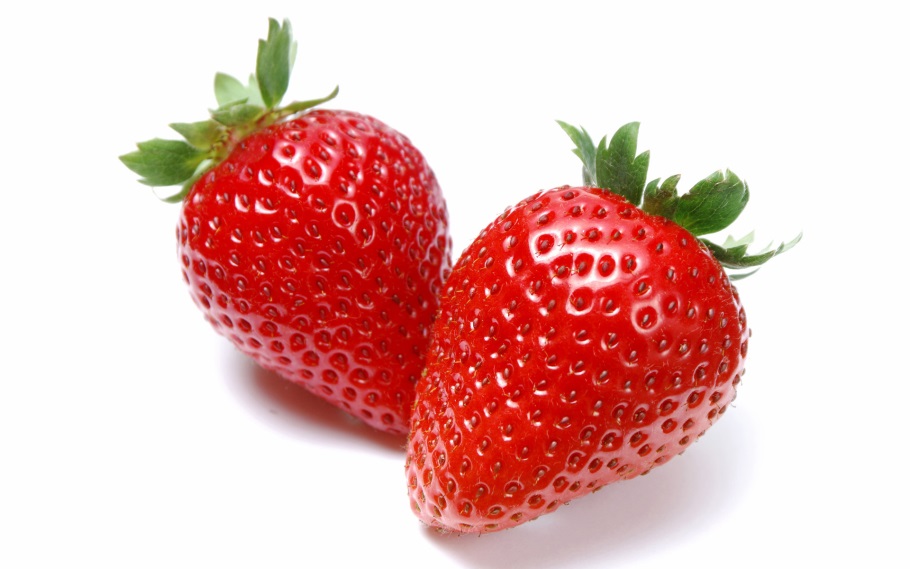 愛情譬喻法(二)
※請你運用國文能力和想像力，完成:

     愛情像‧ ‧ ‧(動物)，因為‧ ‧ ‧(原因)。
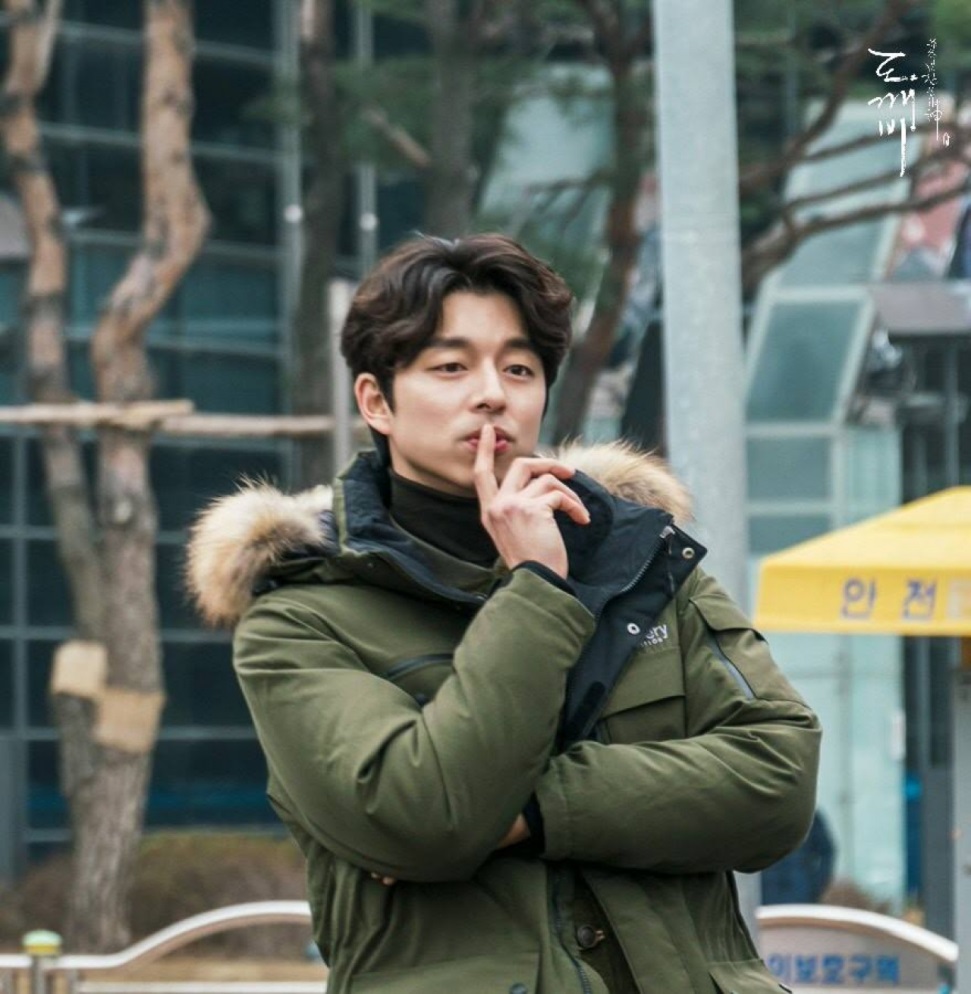 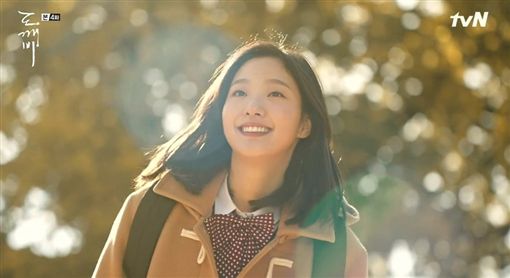 請大家幫幫少年孔劉，告訴他…
喜歡跟愛有什麼不一樣
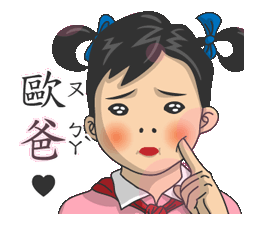 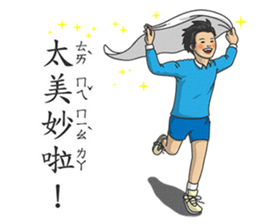 猜猜看，這是喜歡還是愛?
我認為他/她非常好。
我願意推薦他/她這個人給他人認識。
我覺得他/她特別成熟。
我對他/她有高度的信心。
我覺得什麼人和他/她相處，大部分都有很好的印象。
我覺得和他/她很相似。
我願意在班上或團體，什麼事都投他/她一票。
我覺得他/她是許多人中，容易讓別人尊敬的一個。
我認為他/她是很討喜的。
他/她是我很想學習的那種人。
我覺得他/她非常容易贏得別人得好感。
喜歡
猜猜看，這是喜歡還是愛?
當他/她覺得情緒很低落時，我有責任使他/她快樂起來。
我在所有的事件上，我都可以信賴他/她。
我覺得我要忽略他/她的過失是一件容易的事。
我願意為他/她做所有的事。
我想要佔有他/她。
若我不能和他/她在一起，我覺得非常不幸。
假使我感到寂寞，首先想到就是去找他/她。
我關心的事就是他/她幸不幸福。
他/她不管做什麼，我都願意寬恕。
當我和他/她在一起，我發現什麼事都不做，只是用眼睛看著他/她就很快樂。
若我也能讓他/她百分之百的信賴，我覺得十分快樂。
愛
喜歡跟愛的不同
喜歡是付出會要求回報(滿足自己的需求)，愛是不求回報。
喜歡是可有可無，愛是少一秒都不行。
喜歡沒有獨佔性，愛是想要佔有對方。
喜歡不會要求對方給承諾，愛是給你滿滿的…大!承!諾!
喜歡說放棄就放棄，愛是放手如同刀割一樣痛苦。
喜歡不會介意對方跟誰在一起，愛會讓你變成醋醰子。
喜歡是欣賞對方的優點，愛是接納對方的缺點。
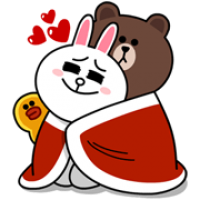 愛情金三角:完整之愛
親密
熱情
承諾
相互依靠，心靈上彼此親近的感覺
想要在一起的熱烈情感，激情的情緒
維持長期關係的想法
完整之愛
沒有承諾‧ ‧ ‧浪漫之愛
親密
熱情
浪漫之愛
沒有熱情‧ ‧ ‧友誼之愛
親密
承諾
友誼之愛
沒有親密‧ ‧ ‧愚蠢之愛
熱情
承諾
愚蠢之愛
金高恩被孔劉帥氣的外表吸引，深深地希望可以成為他的女朋友…
孔劉總是把愛掛在嘴邊，但是答應女朋友金高恩的事情總是沒辦法做到…
親密
熱情
承諾
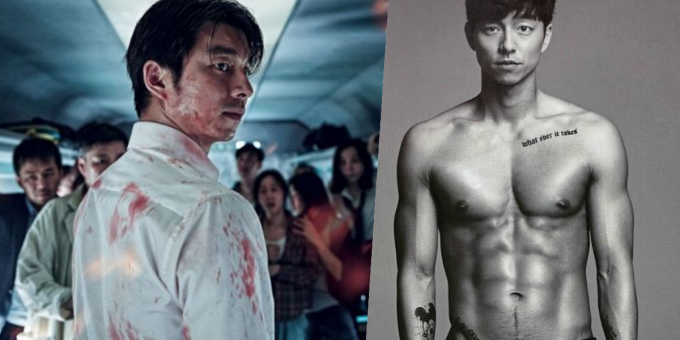 孔劉和女朋友不知道為什麼，兩人中間總是有些隔閡…
愛情進程排排看
戀愛中的兩人，愛情的進程是有一定順序的唷!
試著將這些字卡按照順序擺放!
全對者可以加分!
親密接觸
(性行為)
擁抱
牽手
愛撫
摟肩
親吻
用手撫摸身體及性器官
燈燈燈~來對答案叭
親密接觸
(性行為)
牽手
摟肩
擁抱
親吻
愛撫
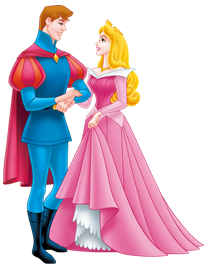 勇於說「不」:身體自主權
兩個人的關係進程，是有一定的先後順序的，而且無法逆轉。

重點是兩人的速度是否一致→尊重他人。

若有不受歡迎的性要求→勇敢拒絕。

未成年性行為可能會觸犯刑法227條
「強制性交罪」，處10年以下有期徒刑。
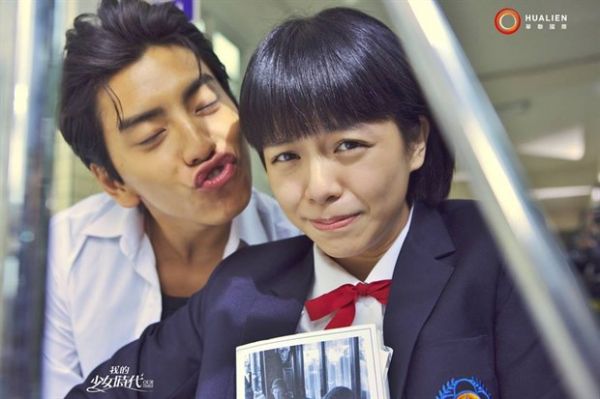 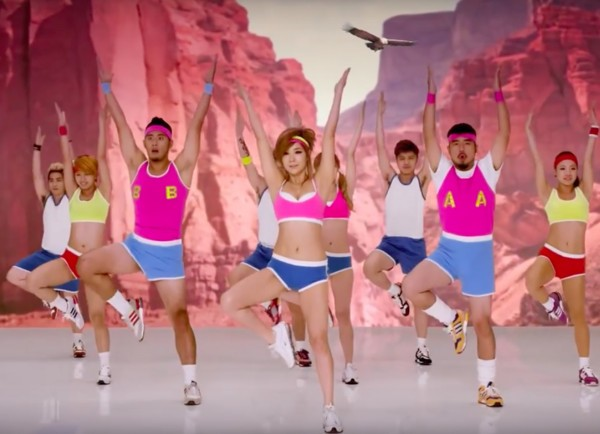 愛情診療室
1.喜歡一個人，可以透過哪些方式表達好感?

2.還沒準備好接受與人交往時，該如何拒絕對方比較適當?

3.想要單獨與對方約會，該如何邀約?被拒絕該怎麼辦?

4.交往時哪些行為較受歡迎?哪些不受歡迎?

5.國中階段感情交往的目的是?與成年人階段的感情有何不同?
如何正確表達愛:愛之語
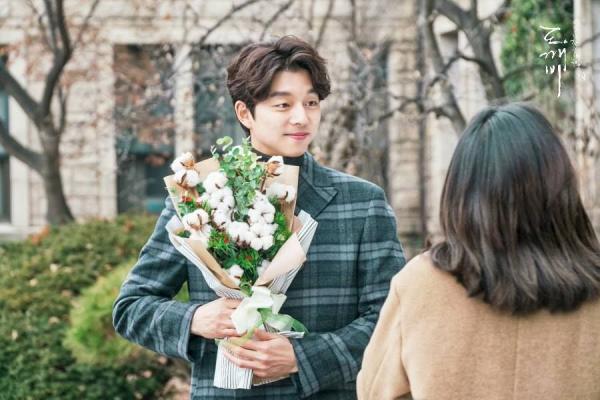 愛之語的五種類型
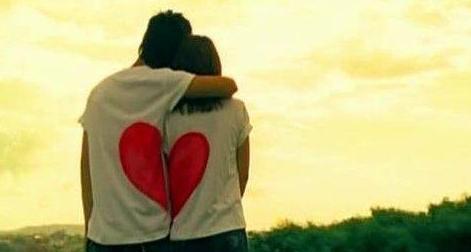 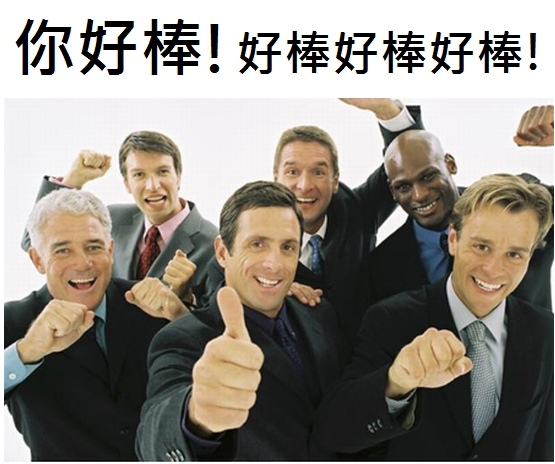 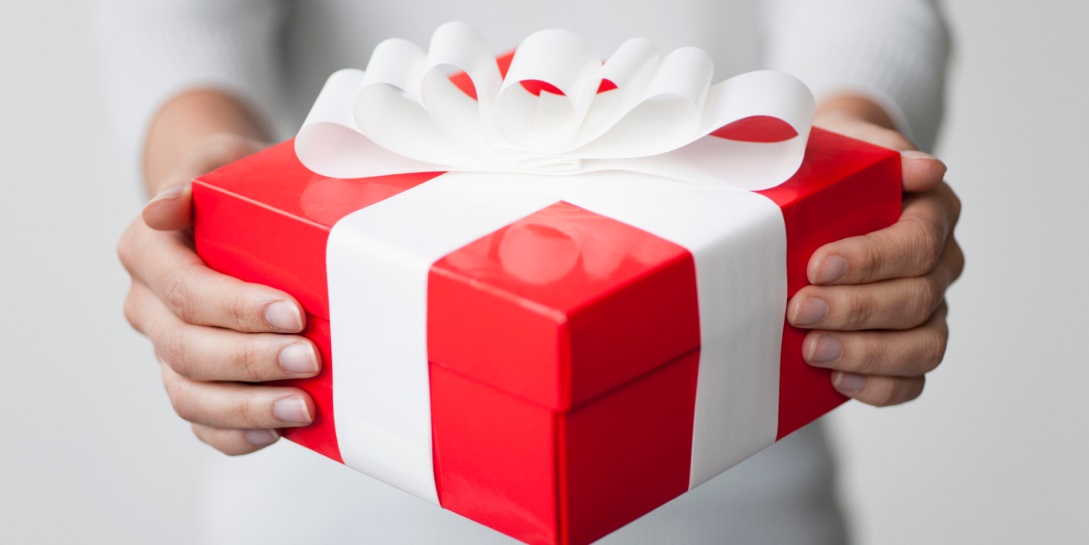 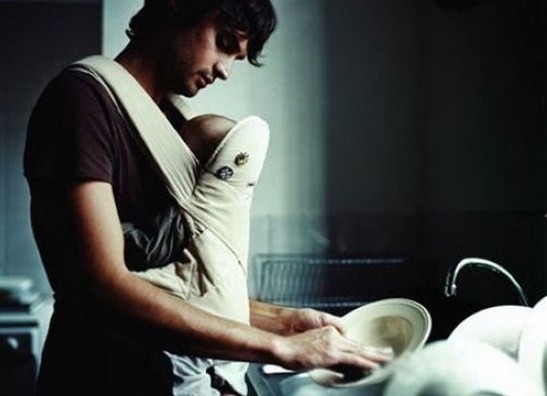 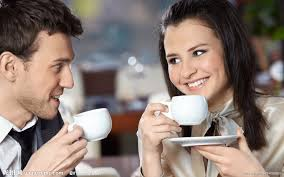 一、肯定的語言
人類最深處的需要，就是感覺被人欣賞。

對這些人而言，被欣賞與讚美，勝過其他事情。

任何形式的肯定都可以。
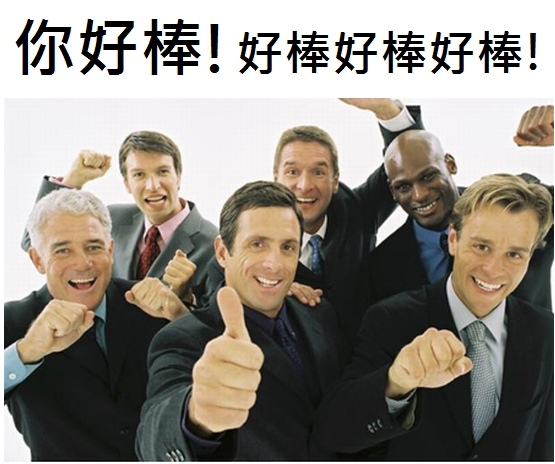 二、身體接觸
肢體接觸是人類感情溝通的一種微妙方式，也是愛的表達的有力工具。

性只是方式之一，其他如:牽手、親吻、擁抱、撫摸都是身體的接觸。

讓對方有安全感。
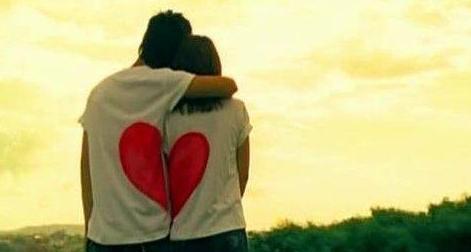 三、精心時刻
給予對方全心全意的注意。

做什麼事情其實是次要的，重要的是花時間「得到」對方的情感。

心靈交流的互動。
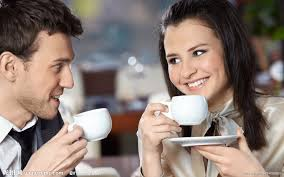 四、服務的行動
因為服務因而高興，表示對對方的愛，對方也能感受的到。

當男女熱戀時，為對方服務是自願的，甚至費盡心機。
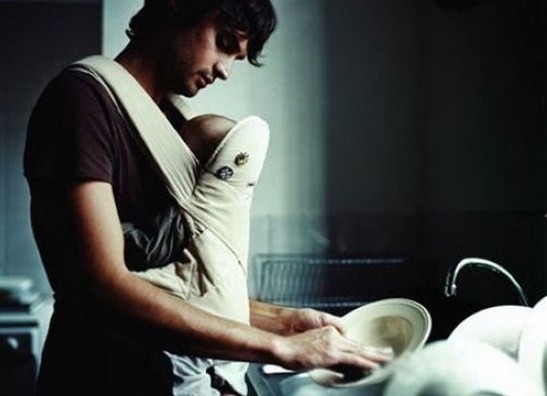 五、禮物
禮物是愛的視覺象徵。

它可以是買來的的或是自己製作的。

禮物是一件提醒對方「我還愛著你」的東西。事實上，這是最容易的愛之語。
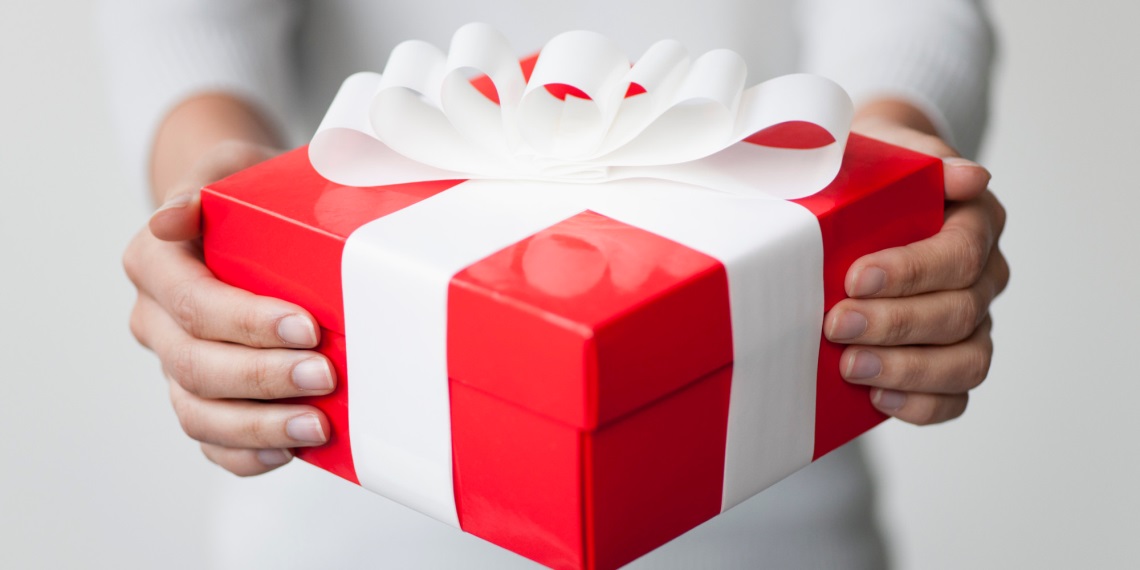 每個人的愛之語都不一樣!
所以，要對另一人好，要用他喜歡的方式來愛他!禮物←→禮物服務的行動←→服務的行動精心時刻←→精心時刻身體接觸←→身體接觸肯定的語言←→肯定的語言
當兩個人步調不一致…
手分手
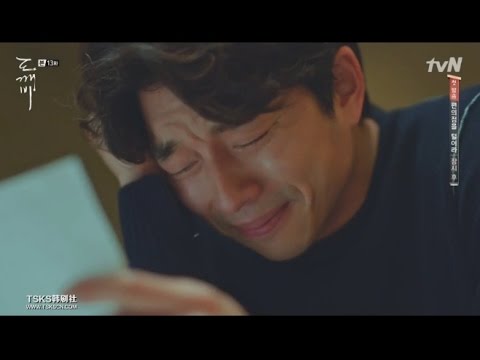 分手了，怎麼辦?
請寫出5項分手之後，可以好好照顧自己的方法。